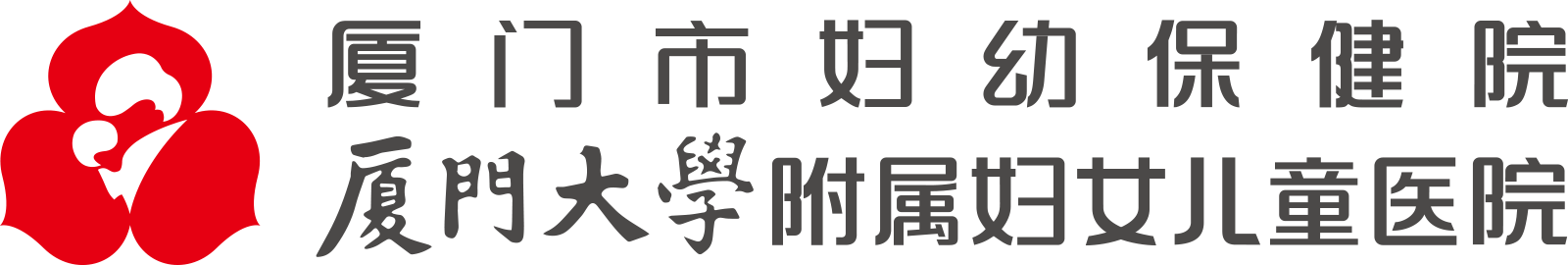 临床试验项目会议审查主要研究者汇报模板
伦理审查会议项目简介
项目名称
承担专业
主要研究者/ 职称
申办方
公司名
专业
姓名
研究项目概况
研究团队
方案介绍
研究设计
研究设计
安慰剂组的必要性及安全性
入排标准/中途退出标准
知情同意书介绍
免除知情同意申请
理由
知情同意
知情同意
知情同意
知情同意
监察和稽查计划
DSMP或DSMB（独立的数据与安全监察委员会）
在此处填写